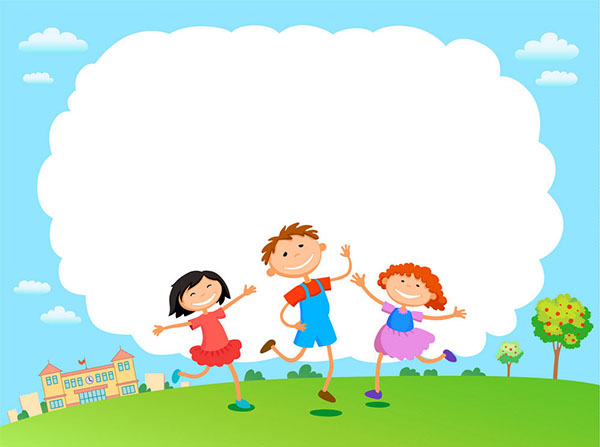 CHÀO MỪNG CÁC CON 
ĐẾN VỚI TIẾT HOẠT ĐỘNG TRẢI NGHIỆM
LỚP 2
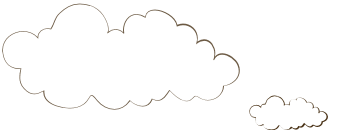 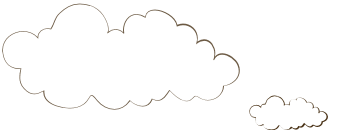 Đón mùa hè trải nghiệm
Bài 35
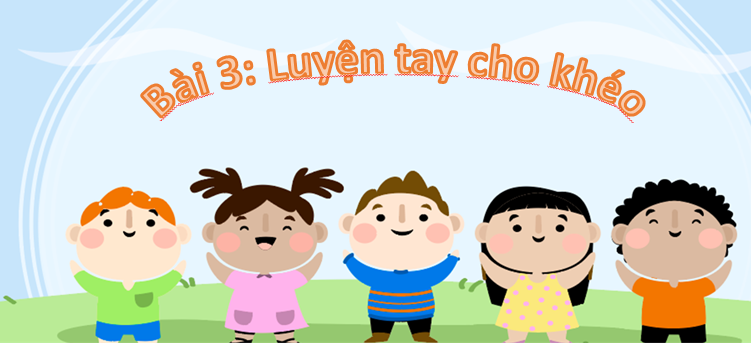 Yêu cầu cần đạt:
- Học sinh nhắc lại được những hoạt động trải nghiệm quan trọng trong năm.
*Phát triển năng lực và phẩm chất:
- Biết sử dụng kiến thức đã học vào cuộc sống hàng ngày.
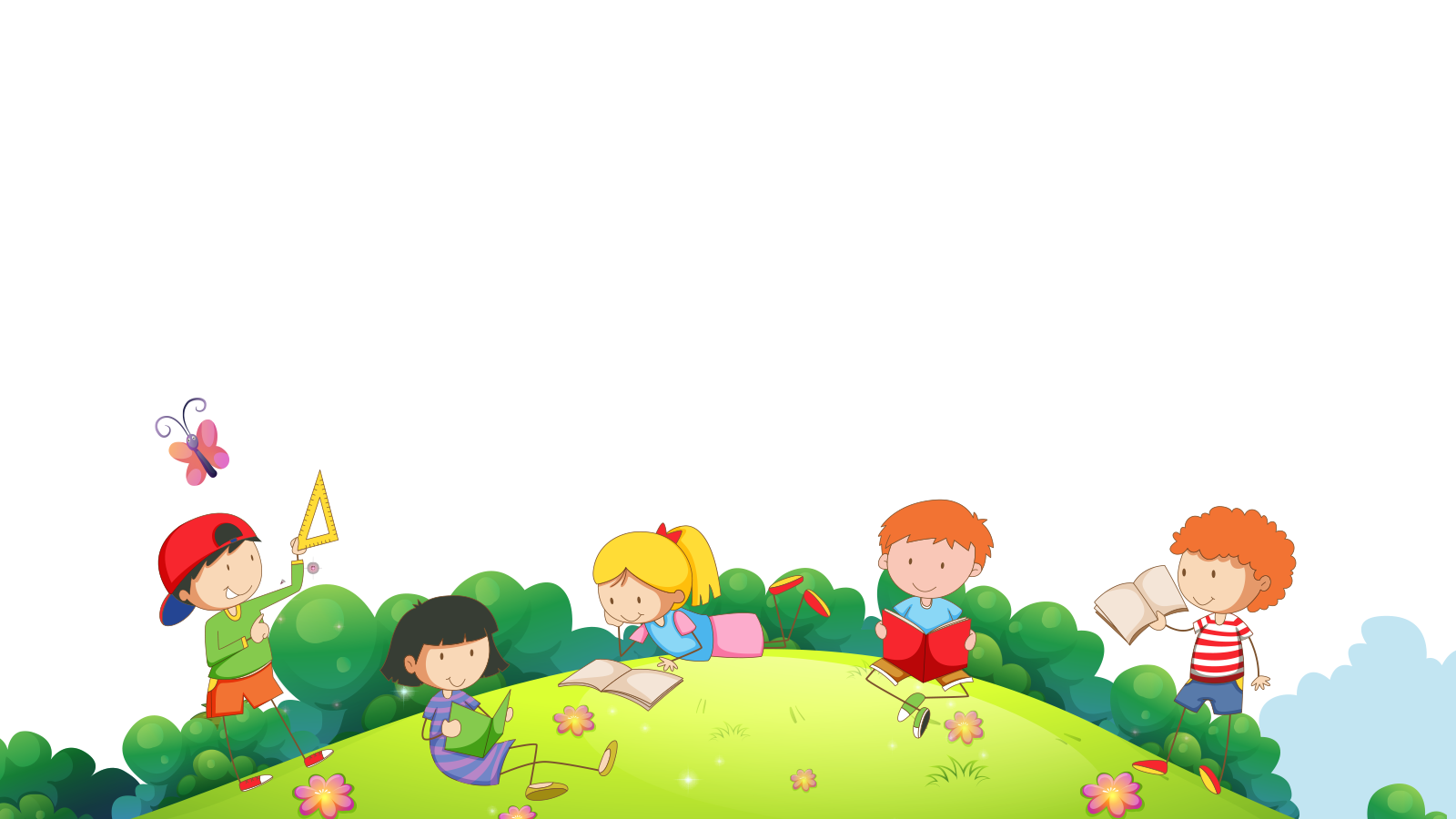 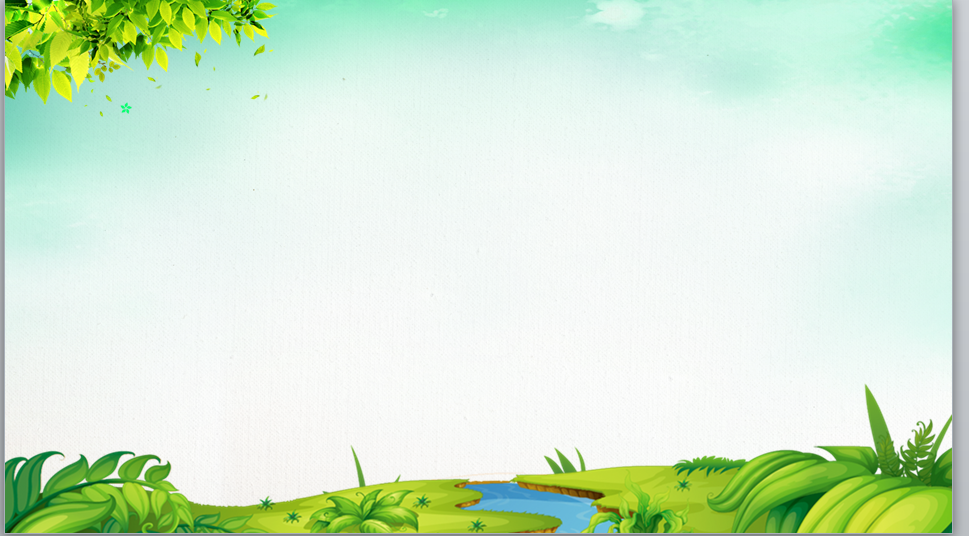 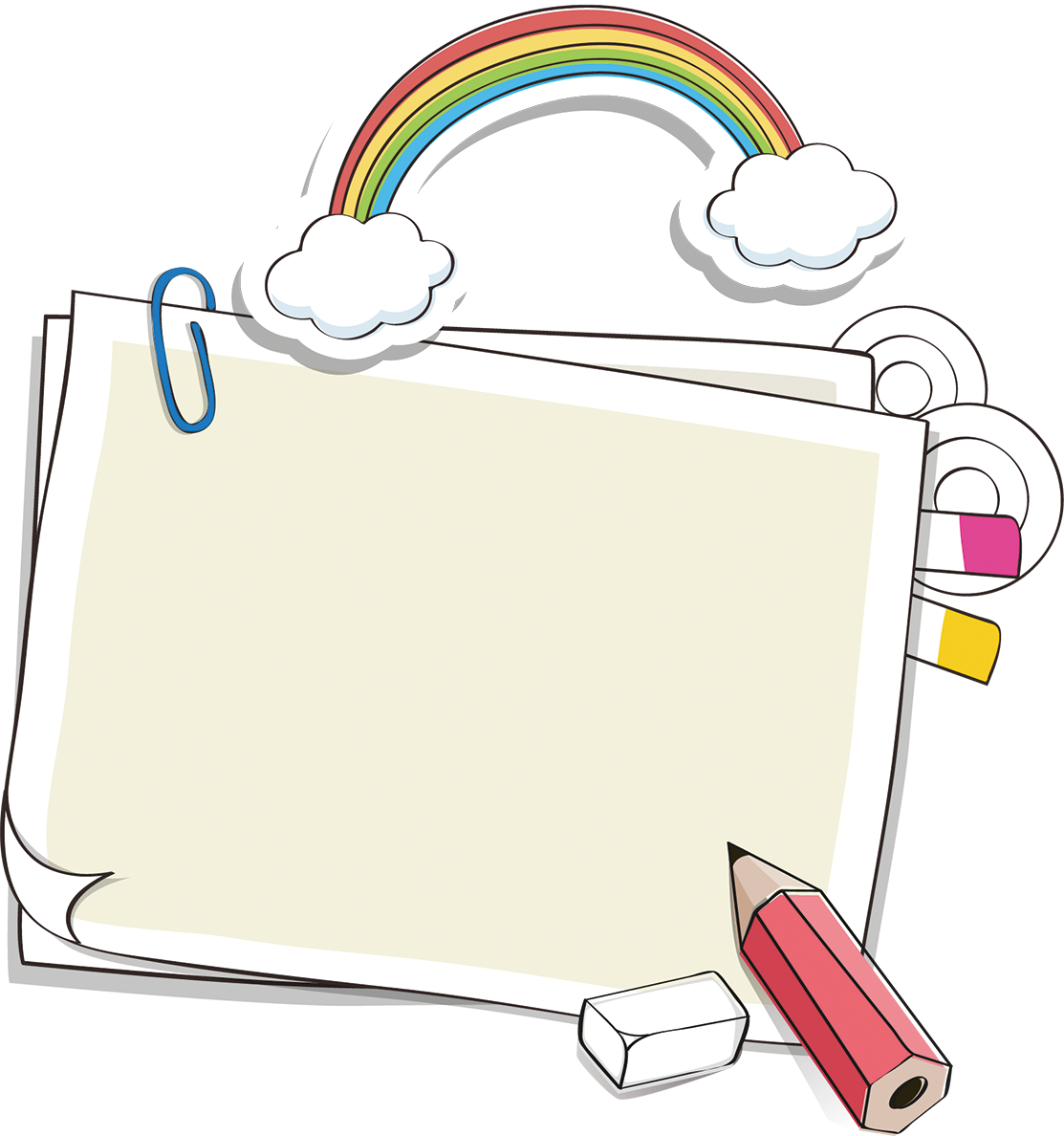 Khởi động
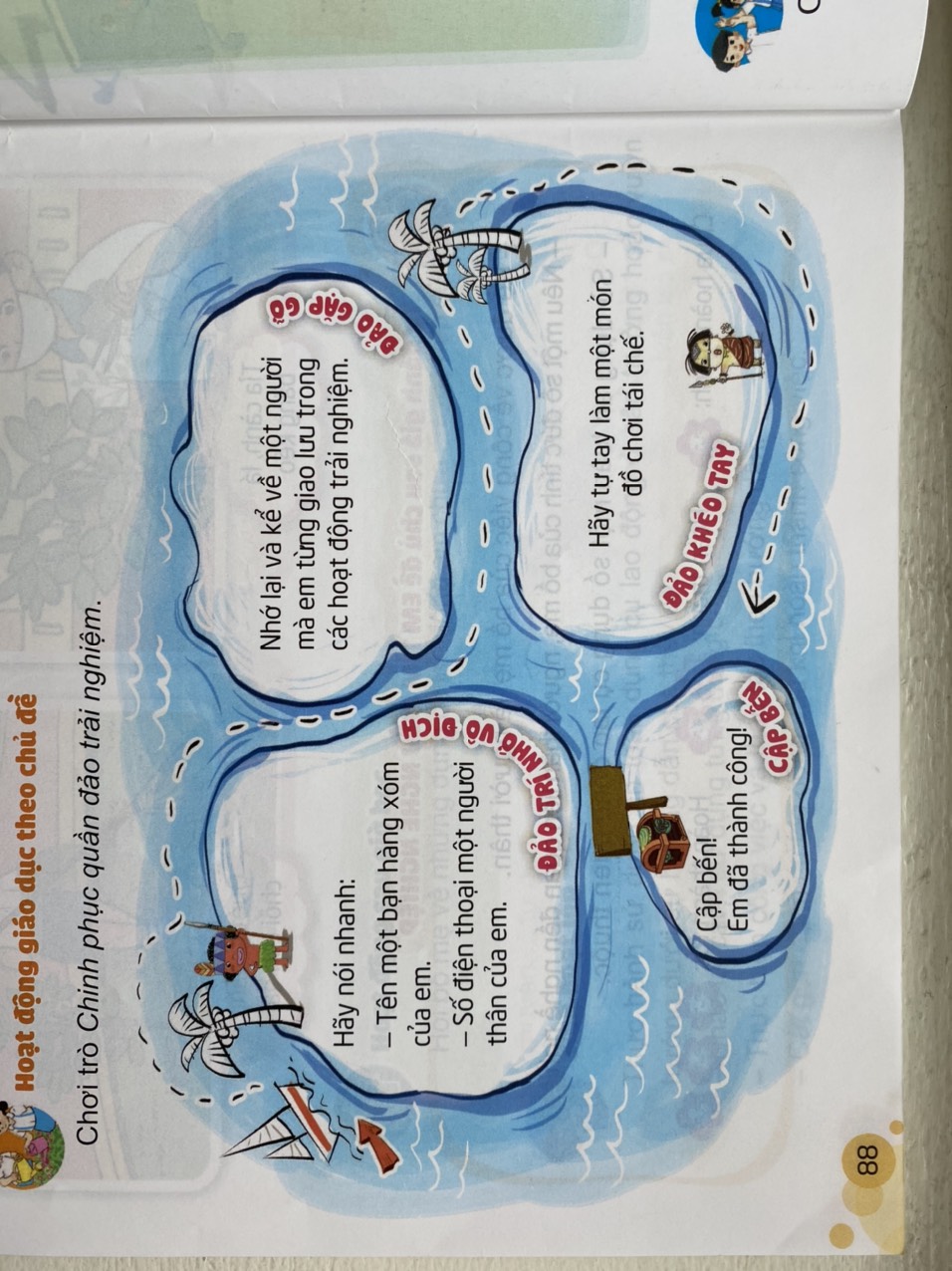 1. Chơi trò Chinh phục quần đảo trải nghiệm.
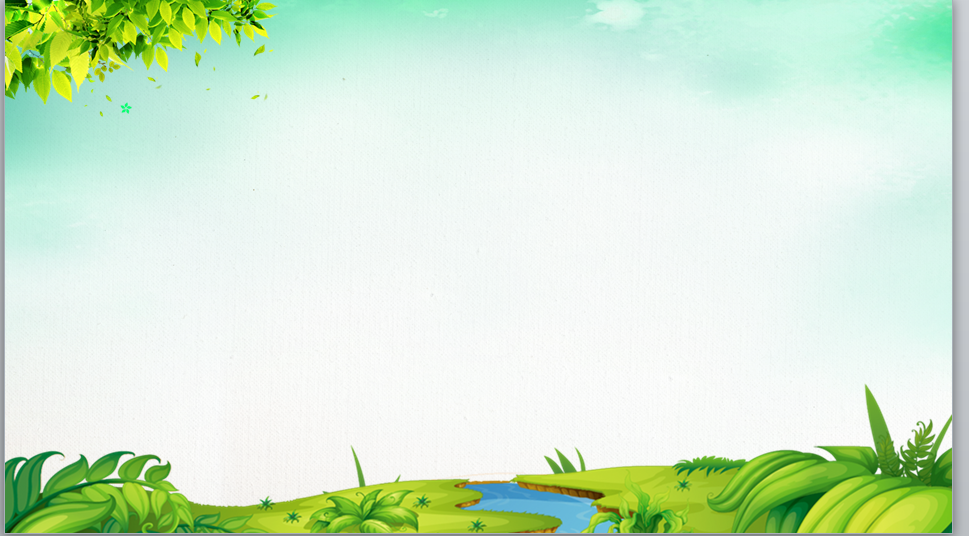 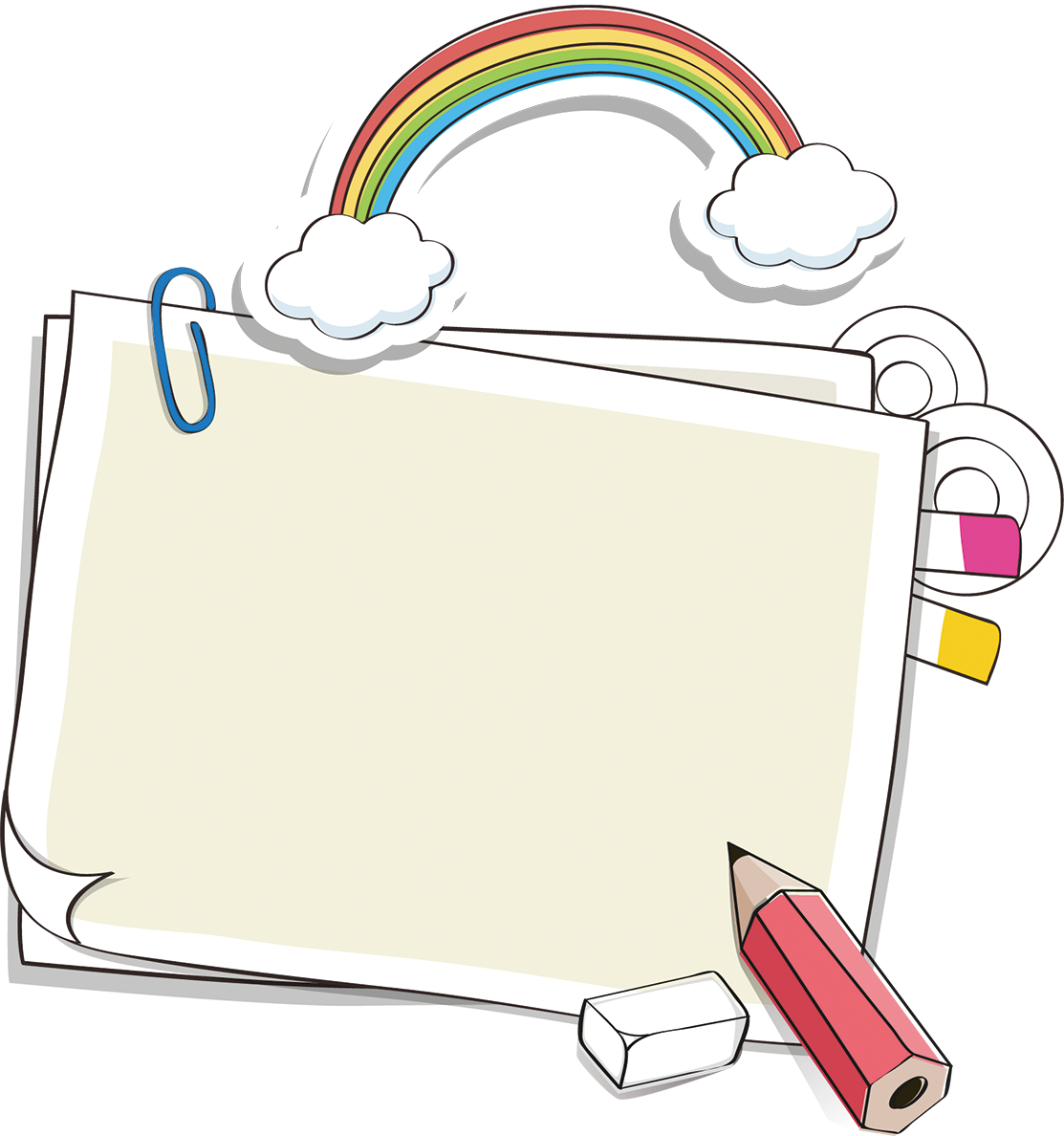 Về nhà
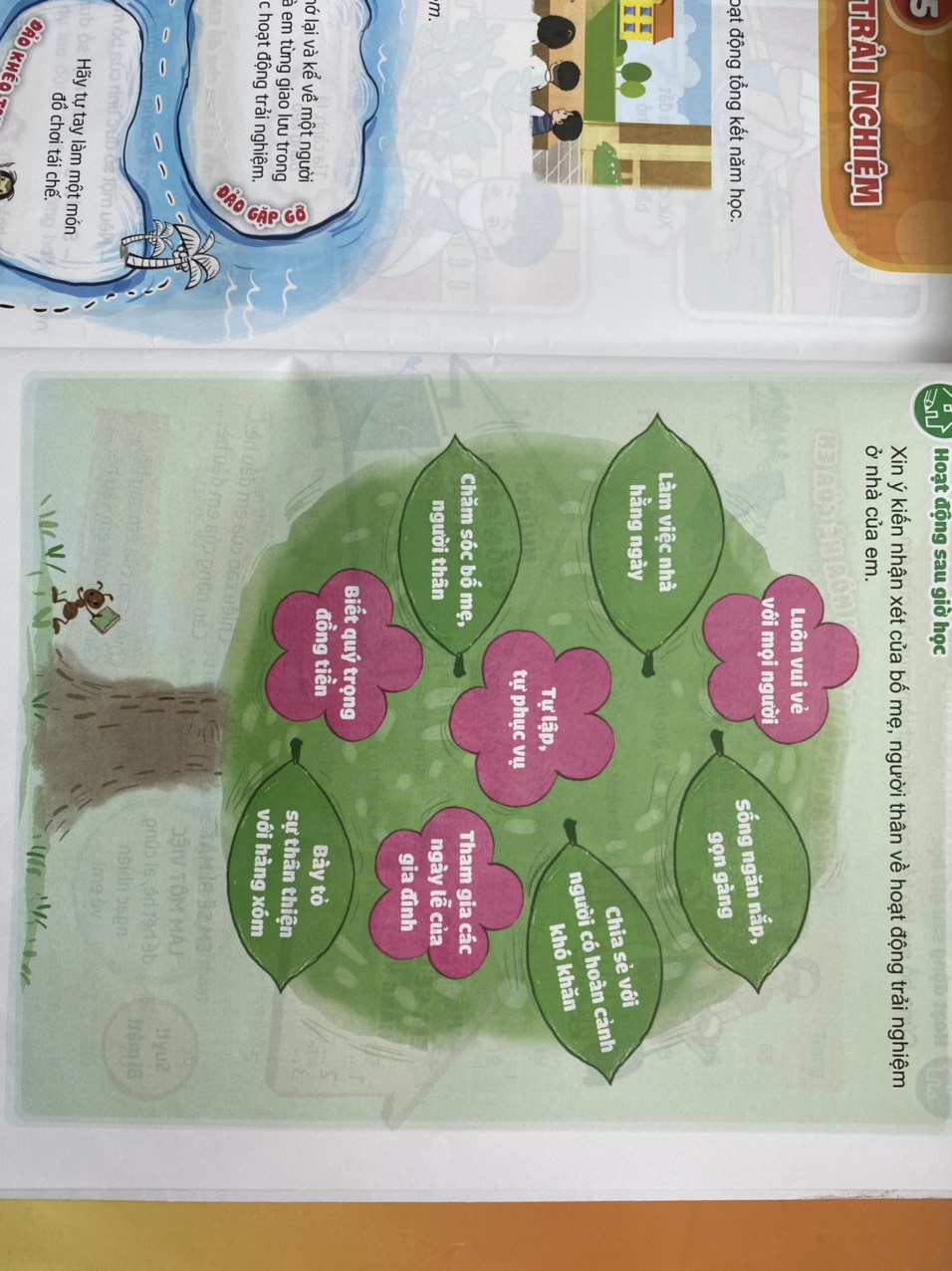 Xin ý kiến nhận xét của bố mẹ, người thân về hoạt động trải nghiệm ở nhà của em.
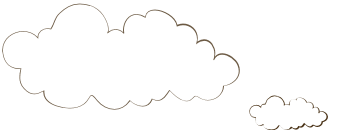 Chào tạm biệt các con.
 Chúc các con chăm ngoan, học tập tốt!
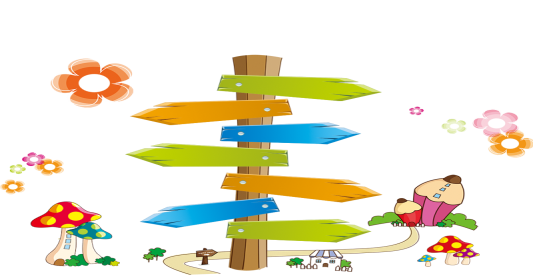 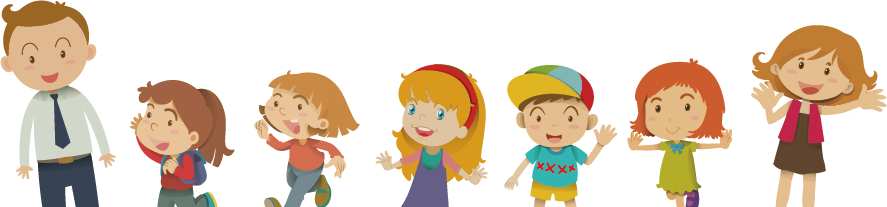